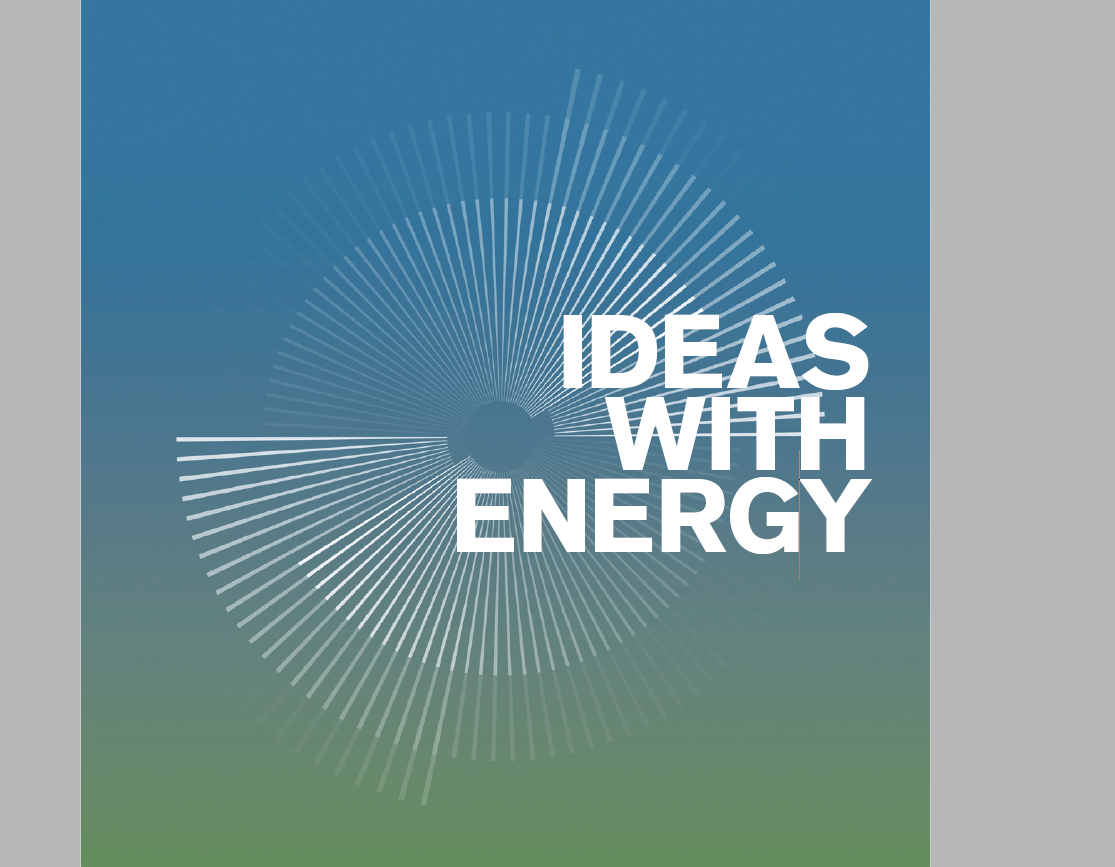 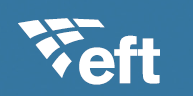 EFT
GROUP
December 2021
RADIONICA

Uspostavljanje i uloga agregatorana tržištu električne energije

USAID – Projekat asistencije energetskom sektoru

Neum, četvrtak, 20.10.2022.
Praktična iskustva u otkupu električne energije od elektrana priključenih na distributivnu mrežu


mr Mladen Apostolović d.i.e., EFT Group
ENERGETSKA TRANZICIJA
Otklon od fosilnih goriva ka obnovljivim izvorima električne energije.
Da li su to projekti država ili (samo) državnih elektroprivreda?!
Privatni sektor i investitori nedovoljno uključeni – kroz npr. javno-privatna partnerstva.
	CILJEVI
Podsticanje investicija u nove obnovljive izvore davanjem dobrog primera na onima koji su već u pogonu.
Optimalno korišćenje postojeće infrastrukture (kako mreža tako i proizvodnih objekata) zarad obezbeđivanja sigurnog i pouzdanog rada celog elektroenergetskog sistema.
	SREDSTVA
Od prostog grupisanja otkupnih ugovora pod jednim otkupljivačem (trgovcem)
preko “jednostavne” ali regulisane/uređene agregacije,
Ka AGREGATORU (uključujući i upravljivu potrošnju).
		Napomena: Virtuelna elektrana (engl. VPP) [OPS] nasuprot Agregatoru 		[ODS], veoma slični koncepti koji se samo donekle razlikuju.
ŠTA JE (BILO) POTREBNO ZA POČETAK?
Zainteresovani učesnici – obostrano
Tržišni uslovi – pogodni i odgovarajući
Formalno-pravni – (pred)uslovi
Saradnja između OPS i ODS – unapređenje
Ljudski resursi – adekvatni
Informatičko-tehnička – podrška
PROIZVOĐAČI
Čini se da je fokus interesovanja javnosti (pogrešno!) bio usmeren na trgovce tj. otkupljivače (bilo privatne ili državne) umesto na PROIZVOĐAČE (kako postojeće tako i one nove – investicije) i na novo-dodatu električnu energiju koju oni proizvode i injektiraju u elektroenergetski sistem!
Omogućavanje pristupa veleprodajnom tržištu: ono radi u celobrojnim MW, ali i samo sa standardizovanim produktima za sve vremenske horizonte duže od jednog dana, a koji nije moguć ovim proizvođačima direktno.
Trgovci/otkupljivači su omogućili pristup veleprodajnom tržištu i plasman proizvedene električne energije po novim (aktuelnim tržišnim) uslovima.
Fizički i komercijalnim tokovi
ODS
PROIZVOĐAČ (el.en. iz obnovljivih izvora)
	OTKUPLJIVAČI
		Agregatori (“Agregacija” tj. Virtuelna elektrana)
OPS i OT
VELEPRODAJNO trziste električne energijeElektro-energetski sistem(Fleksibilnost – Sistemske usluge)
ODS
	SNABDEVAČI
POTROŠAČ – krajnji korisnik el.en. (upravljiva potrošnja)
EFT Grupa I OTKUP U BIH
Prva “Virtuelna elektrana” u BiH od maja 2022. godine koja je za 6 meseci narasla u verovatno jednu od trenutno najvećih.
Za to vreme od pola godine se u BiH registrovalo bar još 4-5 “Virtuelnih elektrana”
Trenutno verovatno već ima oko ukupno 100 MW proizvodnih kapaciteta u okviru svih registrovanih “Virtuelnih elektrana”.
Proizvodni kapaciteti se ne sastoje samo od novih (koje nemaju pravo na podsticaje i povlašćene cene) već većinom od postojećih (“starih”) koje su delimično ili u potpunosti napustile podsticajne mere.
EFT Grupa I OTKUP U BIH
TRENUTNO
Otkup od velikog broja proizvođača priključenih na distributivnu mrežu, sa rasponom snaga od 10-ak kW pa i do skoro 10-ak MW.
Optimizacija otkupnog portfolija i kreiranje novih pogodnosti i mogućnosti.
NOVO
Prepoznavanje budućih potreba tržišta, mogućnosti učešća u njegovim novim segmentima i priprema za isto.
U saradnji sa dve partnerske kompanije, intenzivno se radi na stvaranju svih neophodnih preduslova (formalno-pravnih, informatičko-tehničkih i komercijalnih) za formiranje prvog, a najbliže izvornoj definiciji,“Agregatora” u BiH.
AKTUELNA PROBLEMATIKA
Sve je manje vremenom, ali je i dalje ponegde prisutna nedovoljna informisanost o pravima, pravilima i procedurama na strani ODS-ova.
Neuniformnost administrativnih procedura 15-ak distributivnih područja/kompanija u okviru 3 (još uvek) vertikalno integrisane elektroprivrede dodatno a bespotrebno komplikuje i donekle i usporava čitav proces.
Nedostatak spot berze i (likvidnog) unutardnevnog tržišta je značajan problem za optimalni plasman električne energije.
Razmena podataka – digitalizacija, baze podataka, itd.
BANALNO ALI PREKO NEOPHODNO – MERENJA
prikupljanje, obrada, provera i validacija mernih podataka,
automatizacija razmene podataka,
preduslov su naravno postojanje samih merenja u odgovarajućoj digitalnoj formi, a njihovo daljinsko očitavanje će umnogome pomoći i olakšati ovaj deo procesa.
VAŽNI AKTERI
REGULATORNE KOMISIJE
Preispitivanje nadležnosti i dodatna proaktivnost Regulatornih Komisija je potrebna ali i više nego dobrodošla.
Treba da stvaraju poslovni a suzbijaju suparnički ambijent između tržišnih aktera koji bi trebalo međusobno da sarađuju zarad svačije dobrobiti.
One treba da gledaju unapred i da stvaraju preduslove za dopunsko otvaranje, uređivanje i unapređivanje tržišta na svim nivoima, i po dubini i po širini.
OPS
Regionalna saradnja po pitanju razmene rezervi za ispomoć u balansiranju – promovisanje regionalnog balansnog tržišta.
ODS
ODS je dobio naizgled nove, a u stvari stare ali do sada “neaktivirane”, obaveze i odgovornosti, i sada je više nego poželjna njihova proaktivna uloga i pozicioniranje kao jednog od važnijih faktora na tržištu u bliskoj budućnosti...
NAREDNI KORACI
Samo prvi korak je otkup najavljenom ali neupravljivom/fiksnom snagom ali krajnji cilj mora da bude fleksibilnost u korišćenju OIE, koji su sposobni da obezbede sistemske usluge – ODS i/ili OPS nivo upravljanja?

Planiranje i re-planiranje (satne ili čak i 15-ominutne) proizvodnje – ova novo-uvedena ili bolje reći “pojačana” obaveza je izazov i za proizvođače i za njihove otkupljivače – prvenstveno znog troškova debalansa!

Još uvek ponegde nedostajući preduslovi:
Daljinska merenja (tehničko pitanje)
Dodatni ili dopunski podzakonski akti (pravno pitanje)
Upoznavanje sa novinama i praksa (ljudski faktor )
ŠTA SE JOŠ MOŽE POBOLJŠATI?
Adekvatno informisanje zainteresovanih učesnika od strane i ODS i OPS
Instrumenti finansijskog obezbeđenja upodobljeni u aktuelnoj (a promenljivoj) situaciji
Zaštita od nesavesnog i/ili netržišnog ponašanja
Olakšavanje postojećih procedura svima kroz automatizaciju i digitalizaciju
Validacija i “overavanje” trenutnog stanja i njegovih promena
Izbegavanje grešaka i problema zbog “ljudskog faktora”
itd.
RADIONICA

Uspostavljanje i uloga agregatorana tržištu električne energije

USAID – Projekat asistencije energetskom sektoru

Neum, četvrtak, 20.10.2022.
Hvala na pažnji!


www.eft-group.net